Example Activity Group Accounts Summary
From Sage – the SU Financial Management system 
Report taken from SAGE the SU financial management system.
These are CREDITS on your account. Your INCOME.
These are DEBITS on your account. EXPENDITURE.
This is a summary of income & expenditure to date
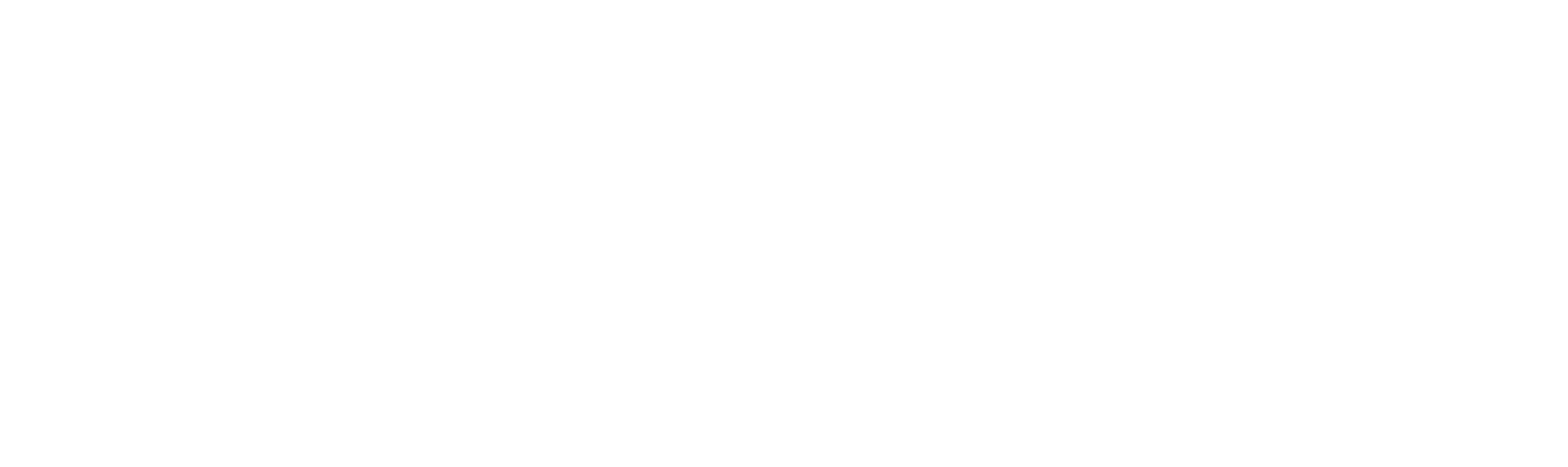 This number is the most important!
Income minus expenditure = balance on your account.
Thanks for looking